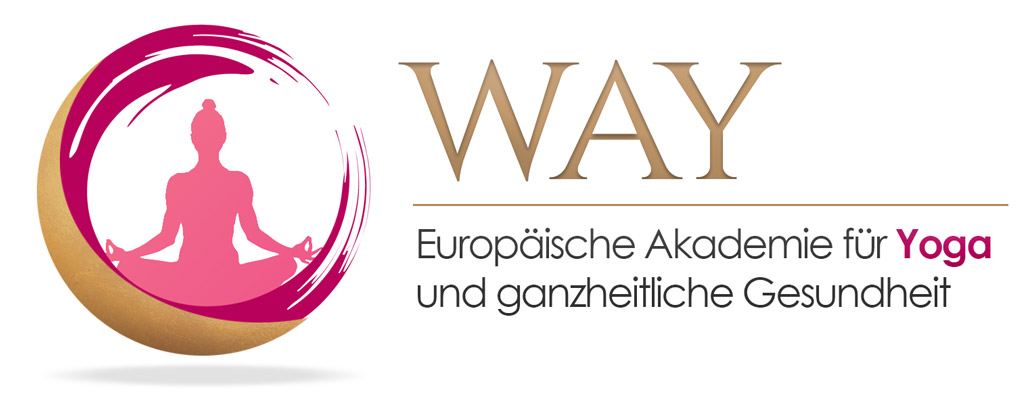 W
A
Y

Y
O
G
A
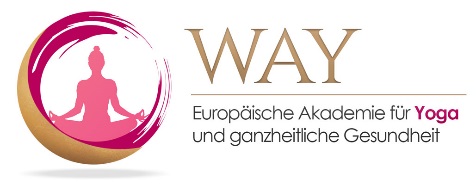 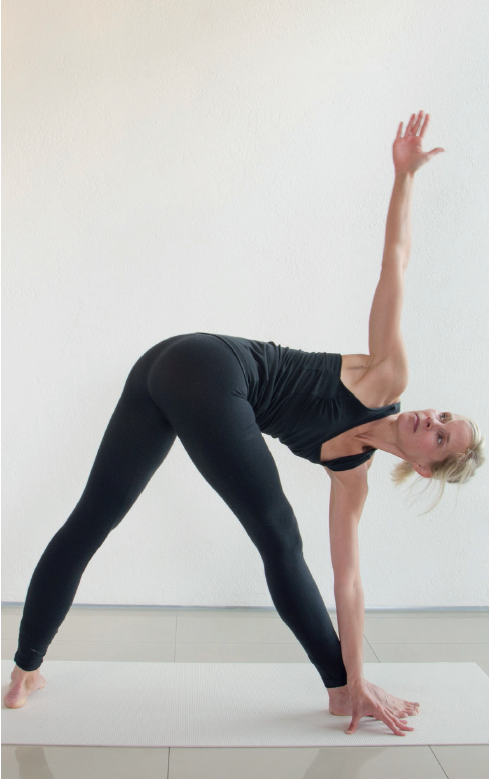 Herzlich Willkommen zu 
deiner Yogalehrer Ausbildung
Yogalehrer Ausbildung Modul 1
Kapitel 1
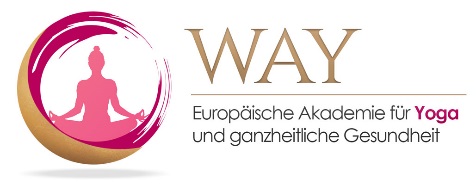 Anatomie
Der menschliche Bewegungsapparat
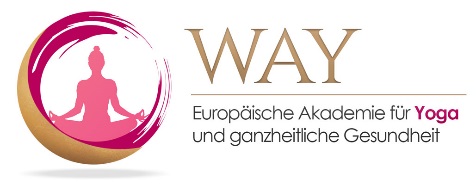 Warum sind gute Anatomiekenntnisse 
als Yogalehrer wichtig?
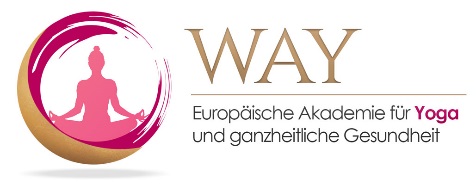 Die menschlichen Körpersysteme
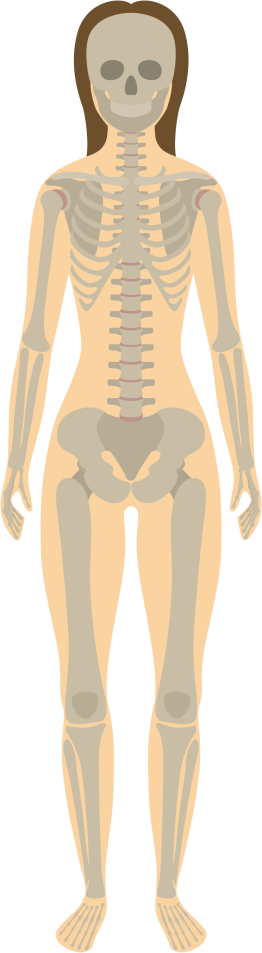 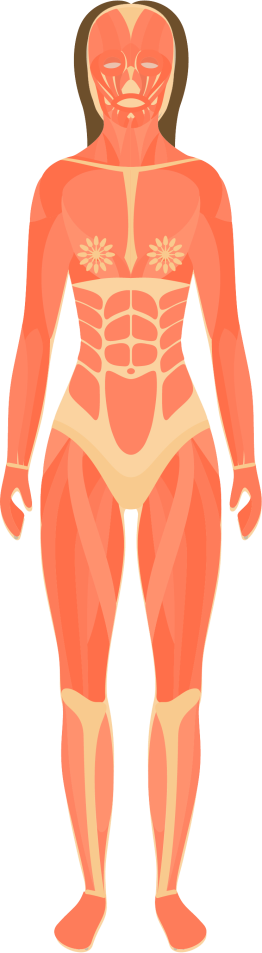 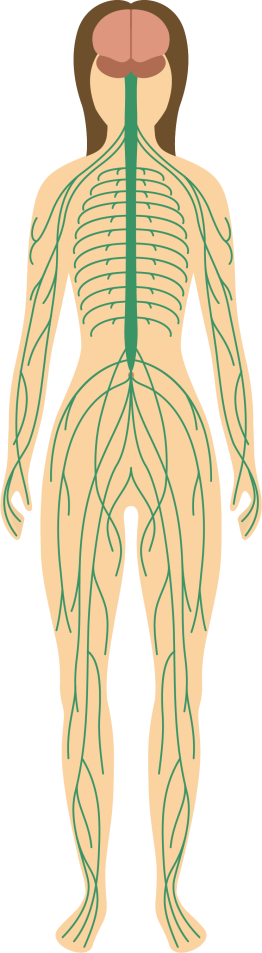 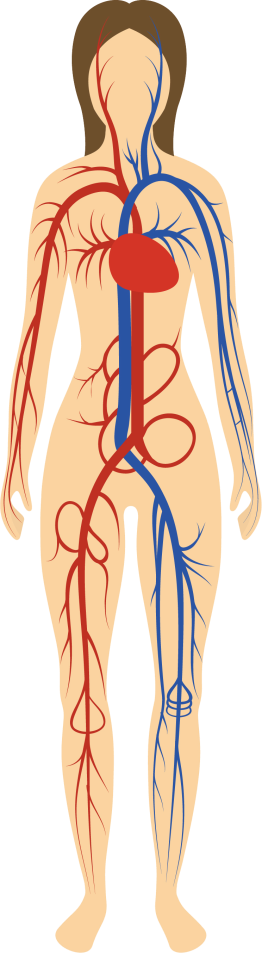 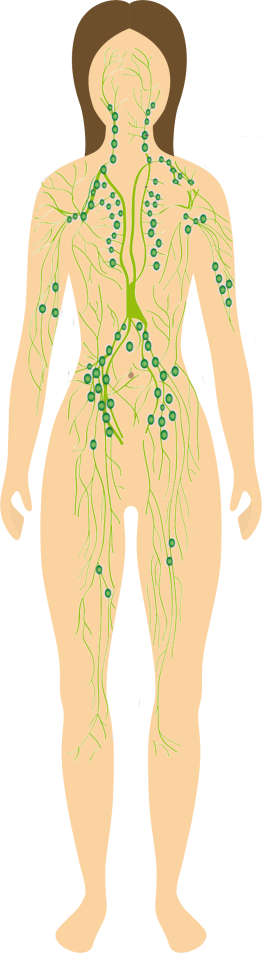 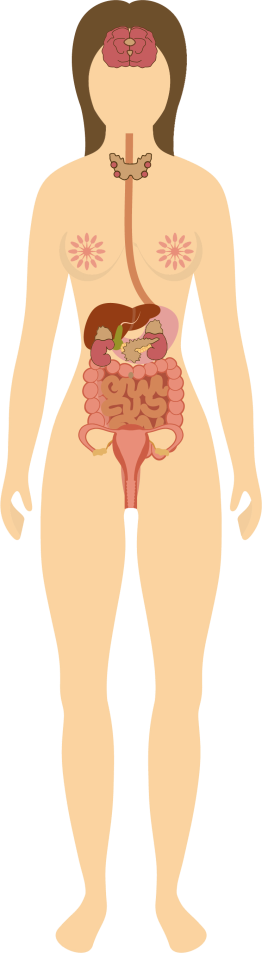 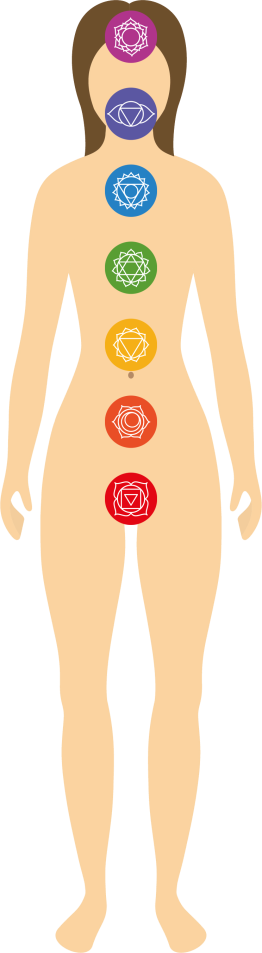 Skelettsystem
Muskelsystem
Nervensystem
Herz-Kreislaufsystem
Lymphsystem
Hormon-/Organsystem
Feinenerg. System
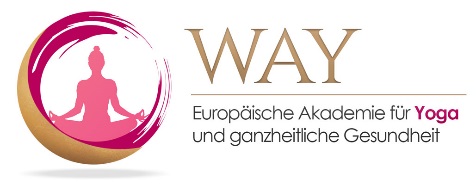 Die skelettale/ligamentale Ebene (SL)
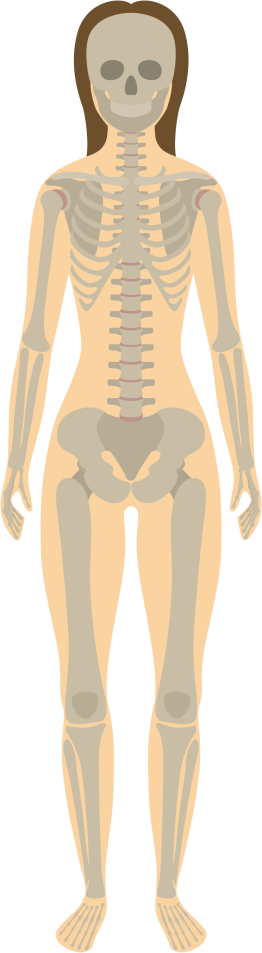 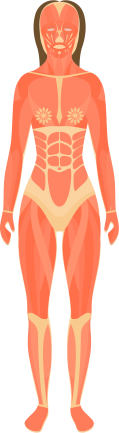 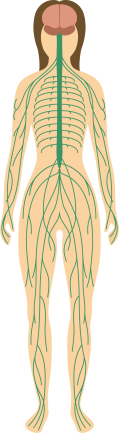 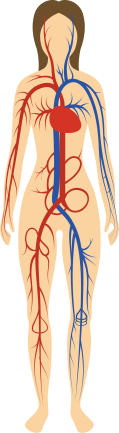 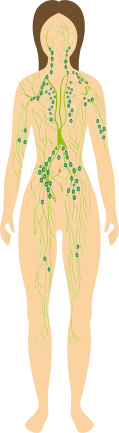 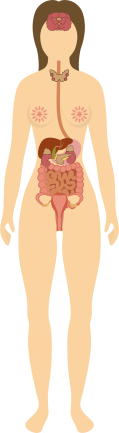 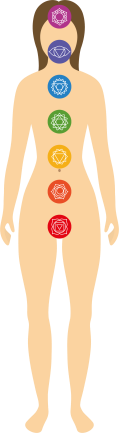 Besteht aus: 
Knöchernem Skelett
Gelenken
Bandapparat
Skelettsystem
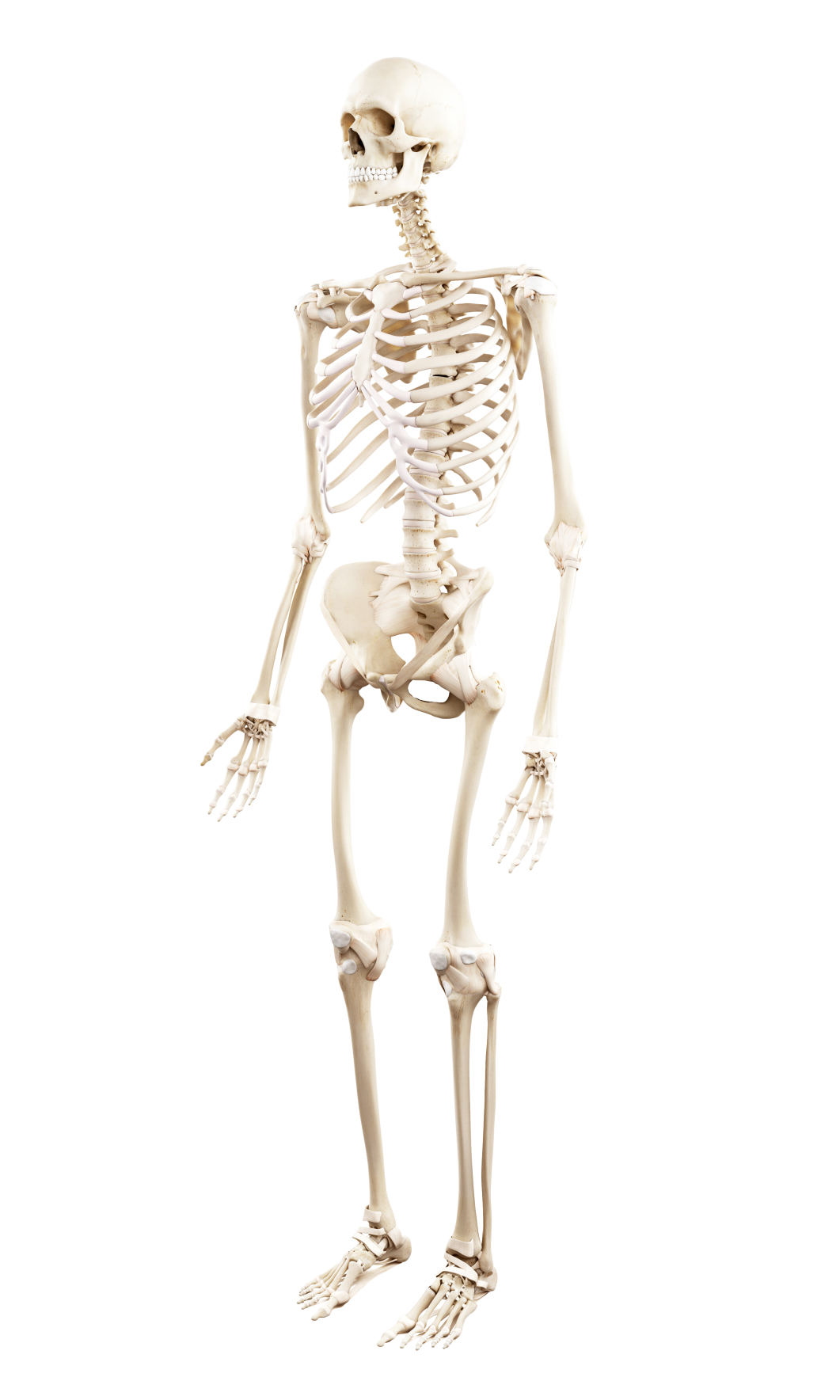 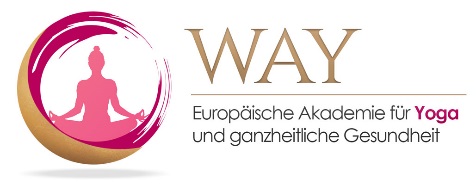 Das Skelett
Insgesamt ca. 206 Knochen
Funktion: Stützung des Körpers und Schutz der Organe
Einteilung (S. 16): axiales Skelett (Schädel, Wirbelsäule, Brustkorb)
	appendikuläres Skelett (Extremitäten, welche uns mit Umwelt verbinden)

Schädel  Viszerocranium und Neurocranium

Wirbelsäule  HWS, BWS, LWS, Kreuzbein, Steißbein

Schultergürtel Schulterblätter, Schlüsselbeine

Brustkorb  BWS, Brustbein, Rippen

Beckengürtel 2 Hüftbeine (je Darmbein, Sitzbein, Schambein) + Kreuzbein

Arme  Oberarm, Speiche, Elle
Hand Handwurzelknochen, Finger

Beine Oberschenkel, Schienbein, Wadenbein
Fuß  Fußwurzelknochen, Zehen
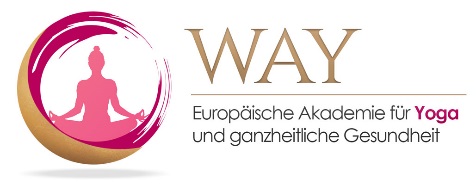 YOGA und Skelett
Skelett/Körperlängsachse so im Schwerkraftfeld ausrichten, dass wenig Muskelkraft eingesetzt werden muss, um Pose zu halten (Sthira Sukham Asanam = „Die Körperhaltung sollte stabil und angenehm sein.“)

 Wichtig: beachten, dass jeder Mensch ein individuelles Skelett hat 

Knochenformen, Gelenkstellung und -winkel, Länge von Sehnen und Bändern entscheiden mit darüber, ob und wie Posen eingenommen werden können

  Niemals über Druck von außen eine Pose erzwingen  Verletzungsgefahr
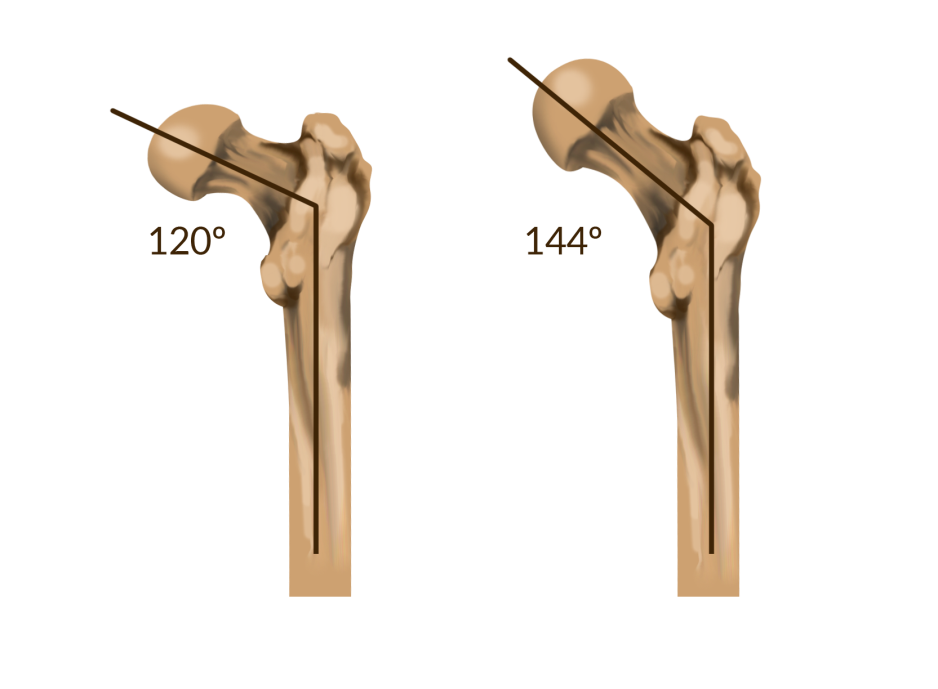 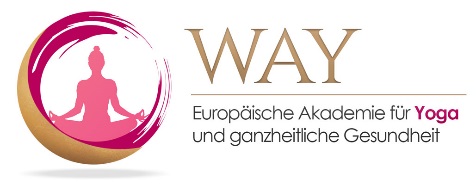 Knochenarten
Röhrenknochen  Dienen hauptsächlich als Hebelarme 
		                         (Oberarm, Unterarm, Oberschenkel, Unterschenkel)

kurze Knochen  Haben eher tragende Funktion
		         (Hand und Fuß)

Plattenknochen  Zum Schutz und als Ansatzstelle
		         (Rippen, Brustbein, Becken, Schädel)

unregelmäßige Knochen  Verschiedene Funktionen
			          (Wirbel, Fersenknochen, Unterkiefer)

Sesambeine  In Sehnen eingelagerte Knochen
		     (Kniescheibe)
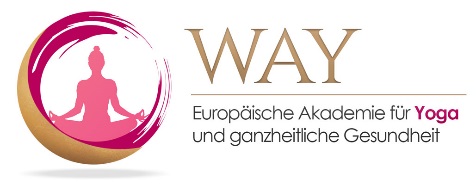 Knochenaufbau und Funktion
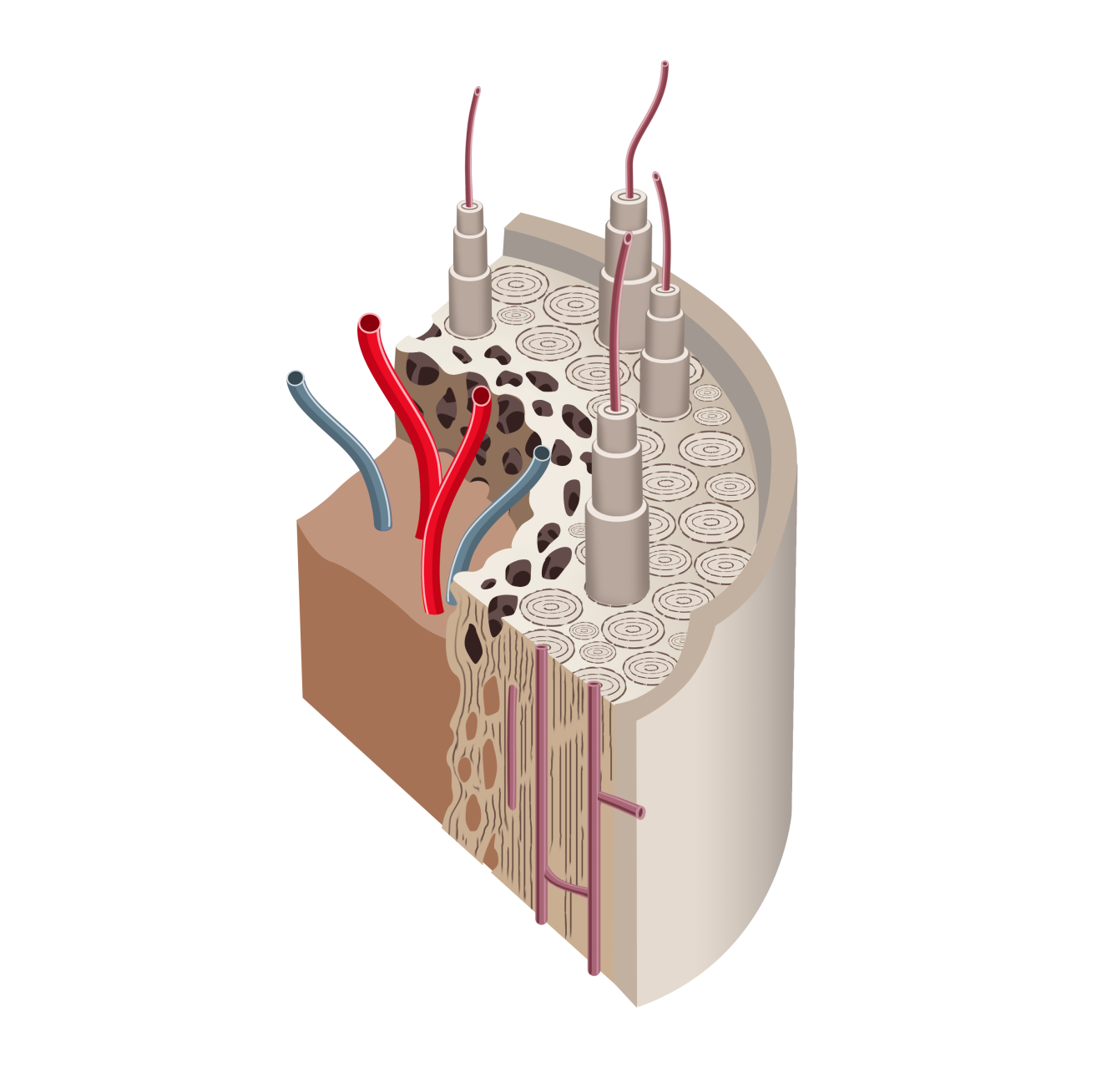 Der Knochen lebt!

Knochen sind elastisch und zugleich stabil

Knochenmatrix: organische und anorganische Materialien 
(Blutgefäße, Knochenzellen, Bindegewebe, Kalziumsalze)

Knochen = größtes Kalziumreservoir   wichtig für verschiedene Körperfunktionen

Knochen ist u.a. verbunden mit Muskelsystem, Herz-Kreislaufsystem 
	und Hormonsystem


	Exkurs Osteoporose: 
Abnahme der Knochendichte durch Hormonumstellung in den Wechseljahren
	 Gesunde Belastung als Prävention (Krafttraining, Yoga)
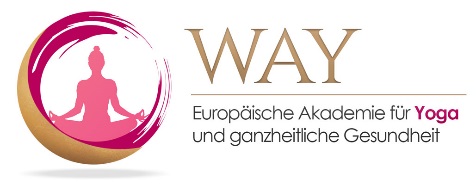 YOGA und Knochen
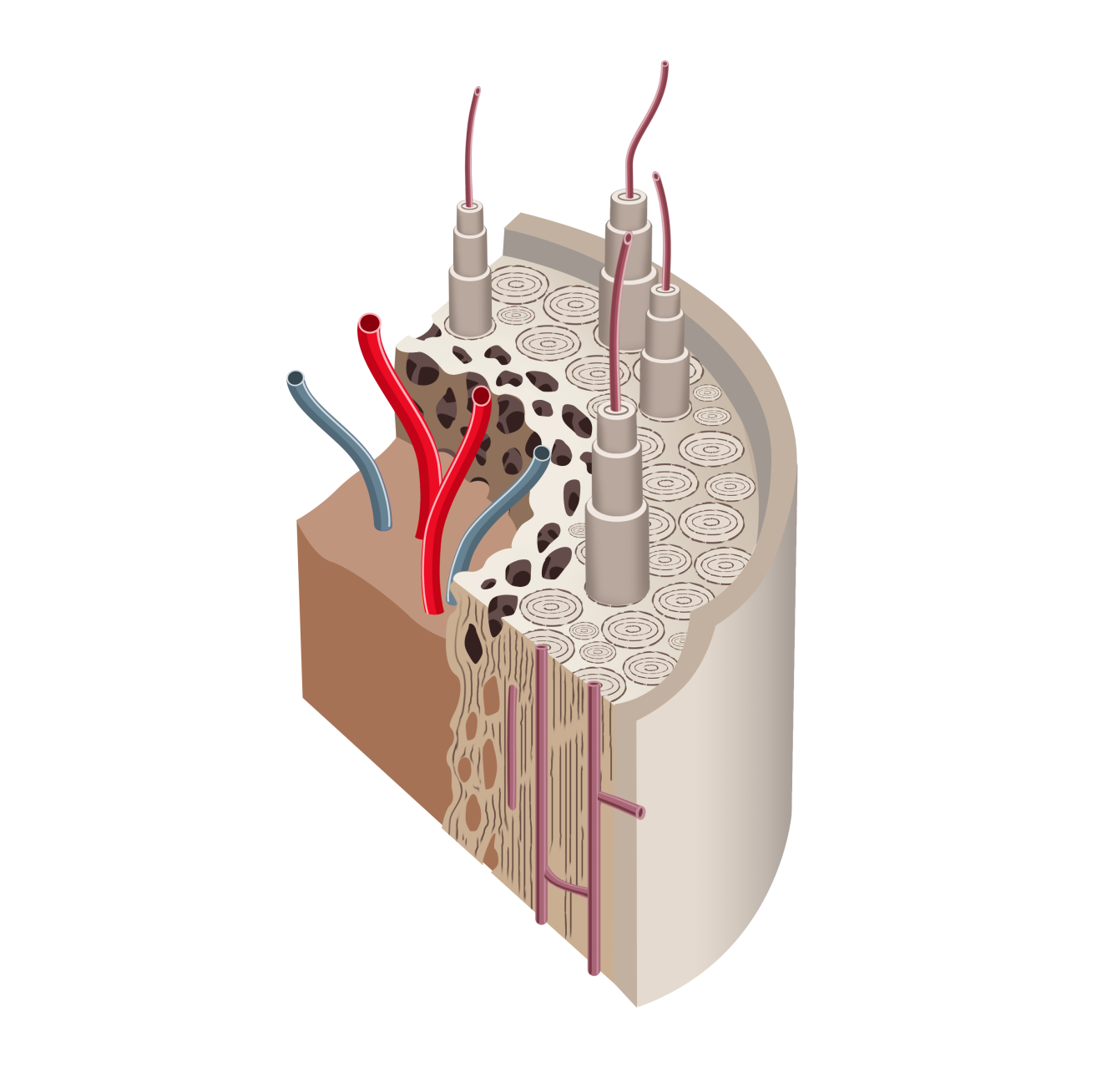 Positive Auswirkungen einer regelmäßigen Yogapraxis: 

Anregung des Knochenstoffwechsels

Gesunde Belastung  Einlagerung von Kalzium

Schutz vor Deformationen

Korrektur von Fehlhaltungen
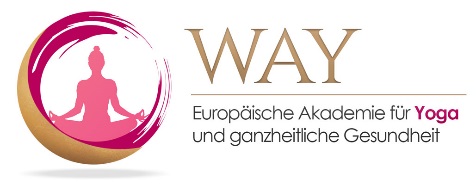 Gelenke
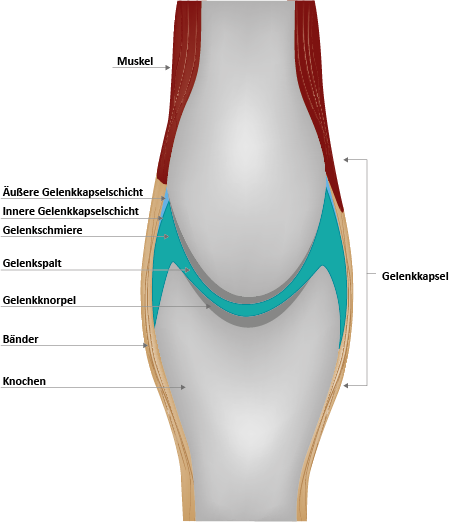 Definition: 
Gelenk = Verbindungsstelle zwischen zwei knöchernen Strukturen
Echte Gelenke vs. unechte Gelenke

ECHTE GELENKE: 
 Gelenkspalt, der die Gelenkflächen voneinander trennt
 Gelenkflächen sind mit Knorpel überzogen
 Von einer Gelenkkapsel umgeben 
 Können willentlich bewegt werden
 Hilfsstrukturen, die ein Gelenk unterstützen: Bänder, Menisken, Schleimbeutel
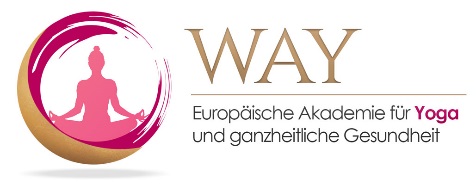 Gelenke
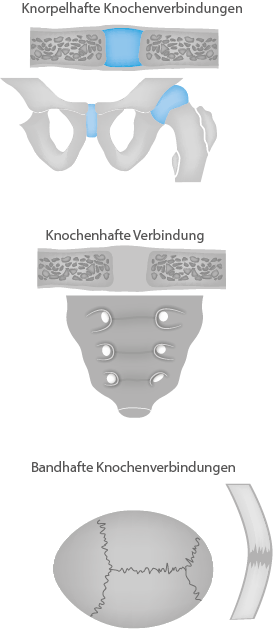 Definition: 
Gelenk = Verbindungsstelle zwischen zwei knöchernen Strukturen
Echte Gelenke vs. unechte Gelenke

UNECHTE GELENKE: 
 Kein Gelenkspalt  kontinuierliche Verbindung
 Verbindung über Knorpel, Bindegewebe oder Knochen
 Eingeschränkte Beweglichkeit
 Wichtig als Wachstumszonen 
 Bsp.: Symphyse, Schädelplatten
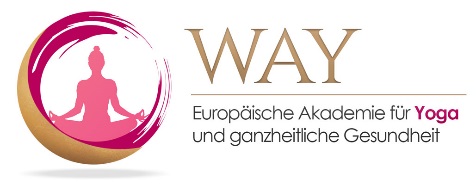 Gelenkformen
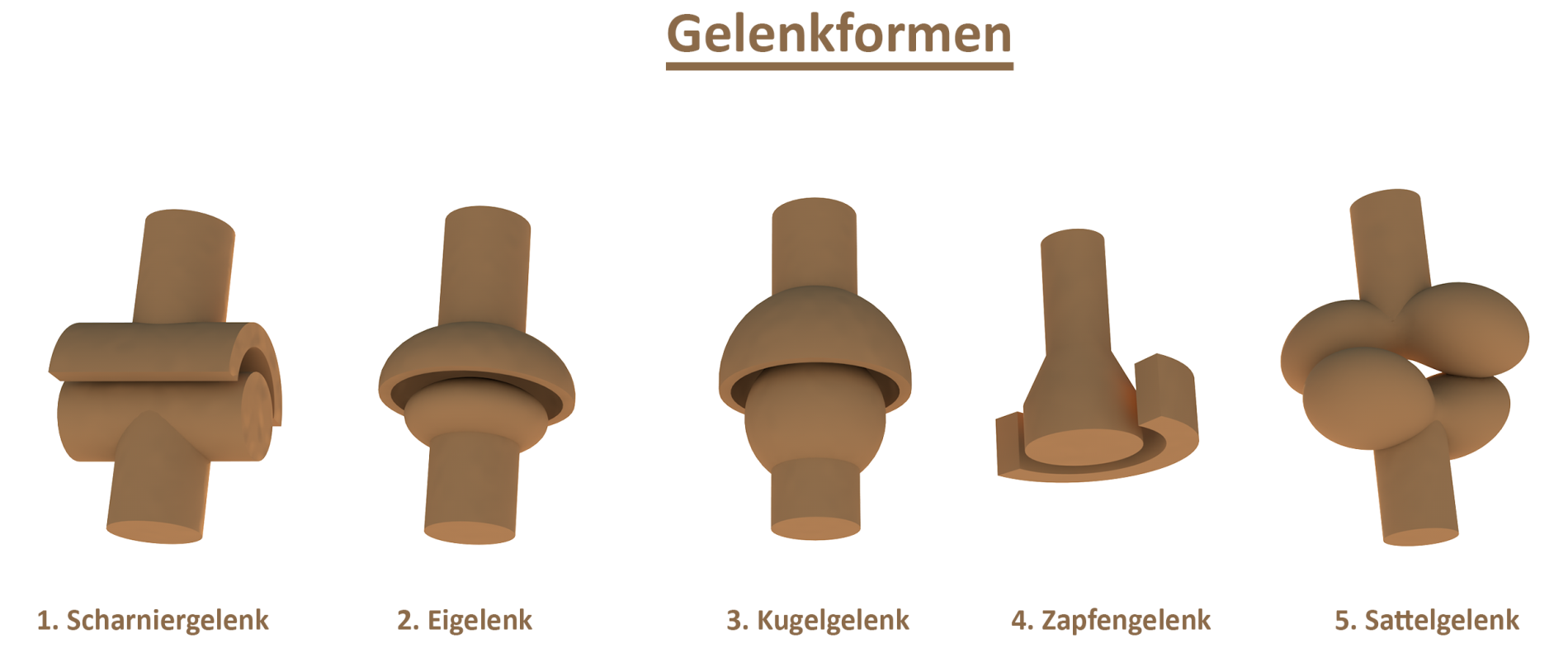 Scharniergelenk  Aufbau erinnert an Türscharnier: nur beugen und strecken, (Ellenbogengelenk und Kniegelenk) 

Eigelenk Eiförmiger Gelenkkopf und passende Pfanne, (Handgelenk) 

Kugelgelenk  Runder Gelenkkopf + runde Gelenkpfanne, großer Bewegungsspielraum (Schultergelenk und Hüftgelenk)

Zapfengelenk  Zapfenartiger Fortsatz, der in einen Ring ragt, nur Drehbewegungen, (1. und 2. Halswirbel = Atlas und Axis)

Sattelgelenk  Gewölbte Gelenkenden, die quer aufeinander treffen, keine Drehungen, (Daumengelenk)
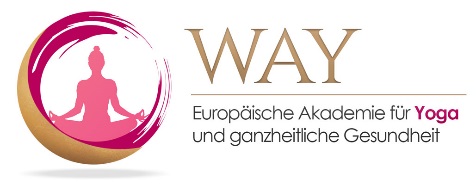 YOGA und Gelenke
Positive Auswirkungen einer regelmäßigen Yogapraxis: 
Mobilisation von eher unbeweglichen Gelenken (Hüftgelenk)
Stabilisation von sehr beweglichen Gelenken (Schultergelenk)
Anregung des Gelenkstoffwechsels (Zirkulation der Synovialflüssigkeit, Ernährung des Knorpels, Abtransport von Abfallstoffen)

ABER: Yoga kann Gelenke auch belasten!
Verletzungen an Gelenkkapsel oder Knorpel möglich
Häufige Yogaverletzung: Quetschung des Innenmeniskus und Überdehnung des Außenbandes im Knie durch fehlende Außenrotation der Hüfte beim Lotussitz

Exkurs Arthrose: 
Degenerative Gelenkserkrankung
Gelenkabnutzung, die alterstypisches Maß übersteigt
Gelenkverschleiß übersteigt die Regenerationsfähigkeit
Nicht verwechseln mit Arthritis = entzündliche Gelenkserkrankung
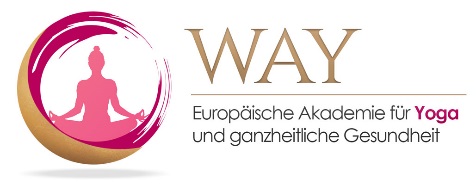 Wirbelsäule I
Halswirbelsäule (zervikal)
7 Wirbel
Lordose

Brustwirbelsäule (thoracal)
12 Wirbel
Kyphose

Lendenwirbelsäule (lumbal)
5 Wirbel
Lordose

Kreuzbein (sakral)
4 – 5 verschmolzene Wirbel
Kyphose

Steißbein (koccygeal)
3 verkümmerte Wirbel

 Doppel-S-Form
2 Lordosen = Wölbung nach innen
2 Kyphosen = Wölbung nach außen
Funktion: 
Stoßdämpfung, Schutz,
Aufrichtung/Stützung, 
Bewegung

Abweichungen: 
Hyper-/Hypokyphose und 
Hyper-/Hypolordose, Skoliose
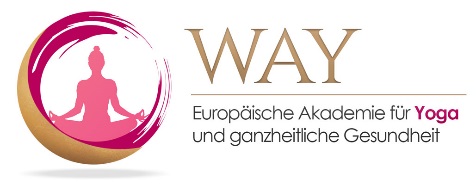 Wirbel
Aufbau Wirbel:
 Wirbelkörper
 Wirbelbogen
 Wirbelloch
 Dornfortsatz
 Querfortsätze
Div. Gelenkflächen
Besonderheit Halswirbelsäule:1. Wirbel = Atlas (C1) 
2. Wirbel = Axis (C2) 
Atlas und Axis  kein Kugelgelenk
Dorn von Axis  „Genick“
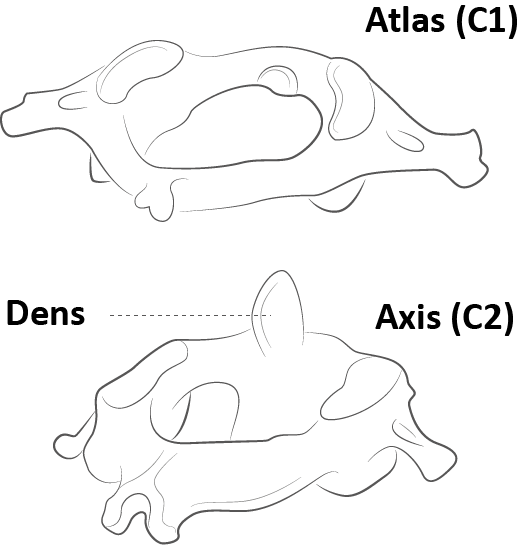 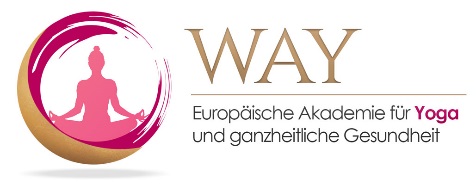 Wirbelsäule II
Halswirbelsäule (HWS) 
Kleine Wirbel, besonderer Aufbau von Atlas und  Axis
Sehr beweglich (beugen, strecken, rotieren, neigen)
Wichtige Blutgefäße laufen durch HWS 
	  Nicht abknicken!
Kreuzbein
Keilform
Über ISG mit dem Becken verbunden
	  Last des Körpers kann über die Beine an den Boden abgegeben werden
Brustwirbelsäule (BWS) 
Größere Wirbel, tragen mehr Last
Lange, dachziegelartige Dornfortsätze
Aufhängung für die Rippen
Bewegungen: Rotation, leichte Vorbeuge
Rückbeugen nur begrenzt wegen der Dornfortsätze
Steißbein
Überbleibsel eines Schwanzes
Kann über Beckenboden vor-rück bewegt werden
Ansatzpunkt für Muskeln und Bänder
Lendenwirbelsäule (LWS) 
Größte und stabilste Wirbel, tragen meiste Last
Bewegungen: Vorbeugen, Rückbeugen, Seitbeugen
Rotationen kaum möglich – max. 10°
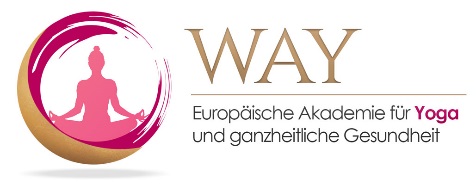 Bandscheiben
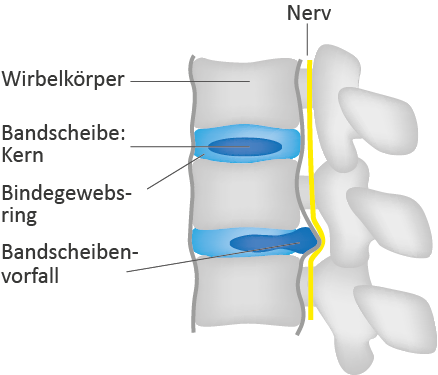 Lage: Zwischen den knöchernen Wirbeln

Aufbau: Bindegewebsring mit gallertartigem Kern
(Anulus fibrosus und Nucleus pulposus)

Funktion: Druckverteilung, Stoßdämpfung und Entlastung des Knochens

Exkurs Bandscheibenvorfall / Prolaps:
Durchbruch des Kerns, im schlimmsten Fall mit Prolaps in den Wirbelkanal  Druck auf Nerven 
(Beachte Unterschied zur Protrusion = Vorwölbung)
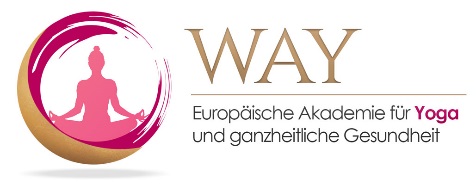 YOGA und Wirbelsäule
Positive Auswirkungen einer regelmäßigen Yogapraxis: 
Schulung der 4 Bewegungs-Dimensionen der Wirbelsäule 
	  Vorbeuge/Rückbeuge
	  Seitbeuge (rechts-links)
	  Rotationen
	  Axiale Streckung

Prävention und Linderung von Fehlhaltungen (Skoliose)

Ernährung der Bandscheiben durch Druckbe- und -entlastung
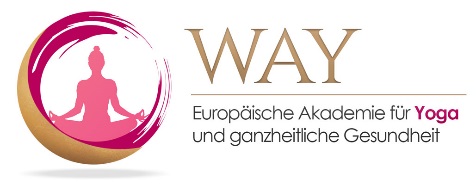 Bänder
Aufbau:
Faserartige, bedingt elastische, nicht-kontraktile Bindegewebsstränge
Verbinden gelenkbildende Knochen miteinander 
Dienen als Ansatzstelle für Muskeln

Funktion:
Stabilisieren Gelenke und gewährleisten teilweise auch Mobilität
Aktiv an Bewegung beteiligt, da sie mittels Nerven Information über die 
	Lage des Gelenks an das Gehirn leiten.

Variation in Form und Größe entsprechend der Funktion: 
Kurze Bänder (Beispiel: Kreuzbänder) 
 Unterstützung der Scharnierfunktion im Kniegelenk

Breite und dicke Bänder (Beispiel: Hüftbein) 
 Eher einschränkend, aber stabilisierend

Dünne und riemenartige Bänder (Beispiel: Schulter) 
 Gewährleisten Bewegungsspielraum
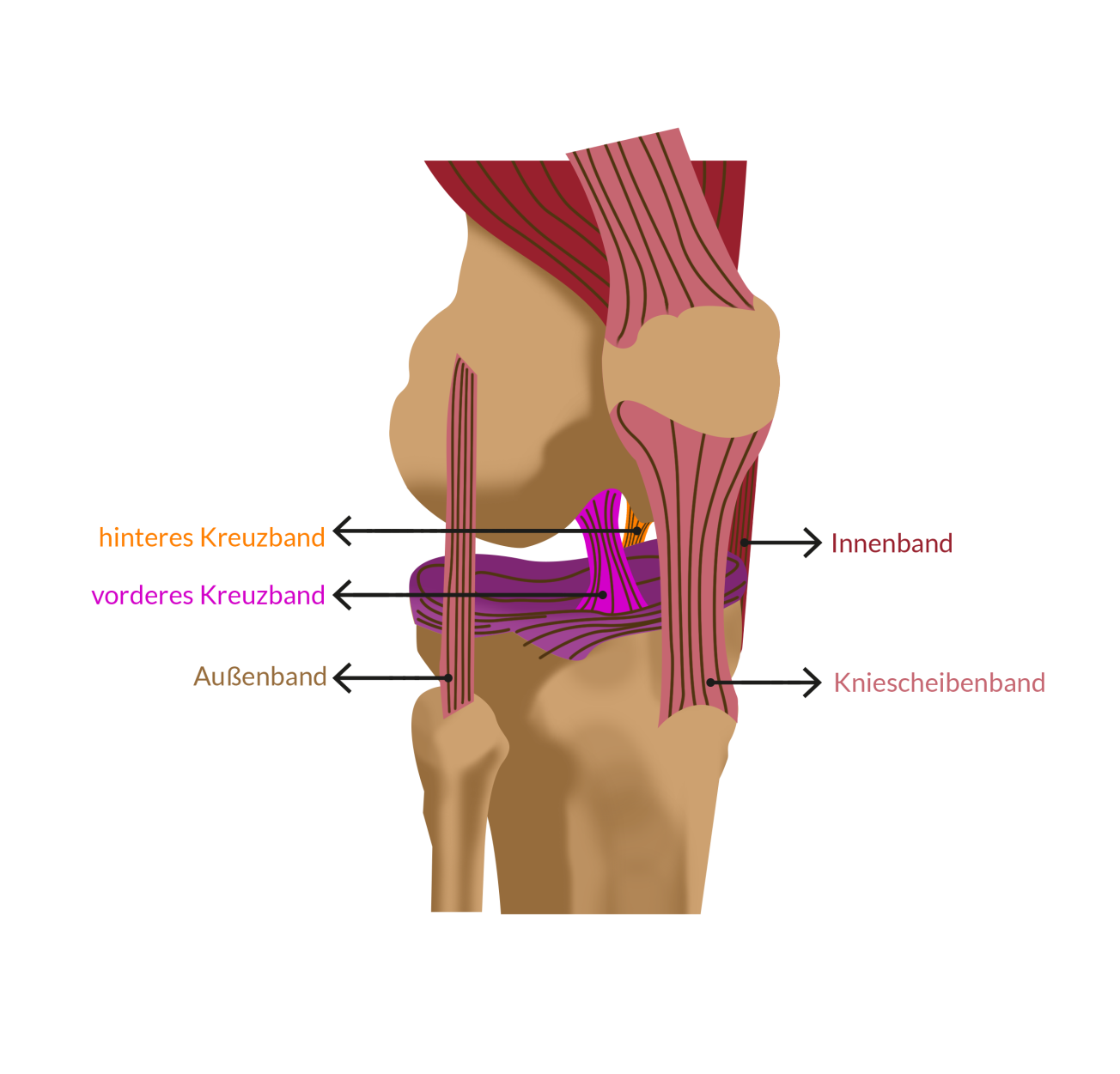 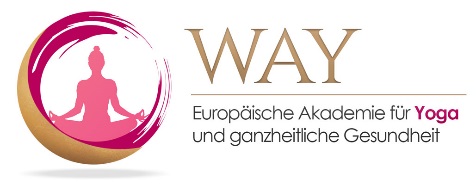 YOGA und Bänder
Positive Auswirkungen einer regelmäßigen Yogapraxis:
Bandapparat wird stimuliert, sehr unbewegliche Bänder können durch Yoga etwas beweglicher werden 
 Erleichtert das Einnehmen von Asanas


ABER: Yoga kann Bänder auch belasten!
Verletzungen wie Überdehnungen und Risse möglich

 WICHTIG: Individuell angepasstes Alignment
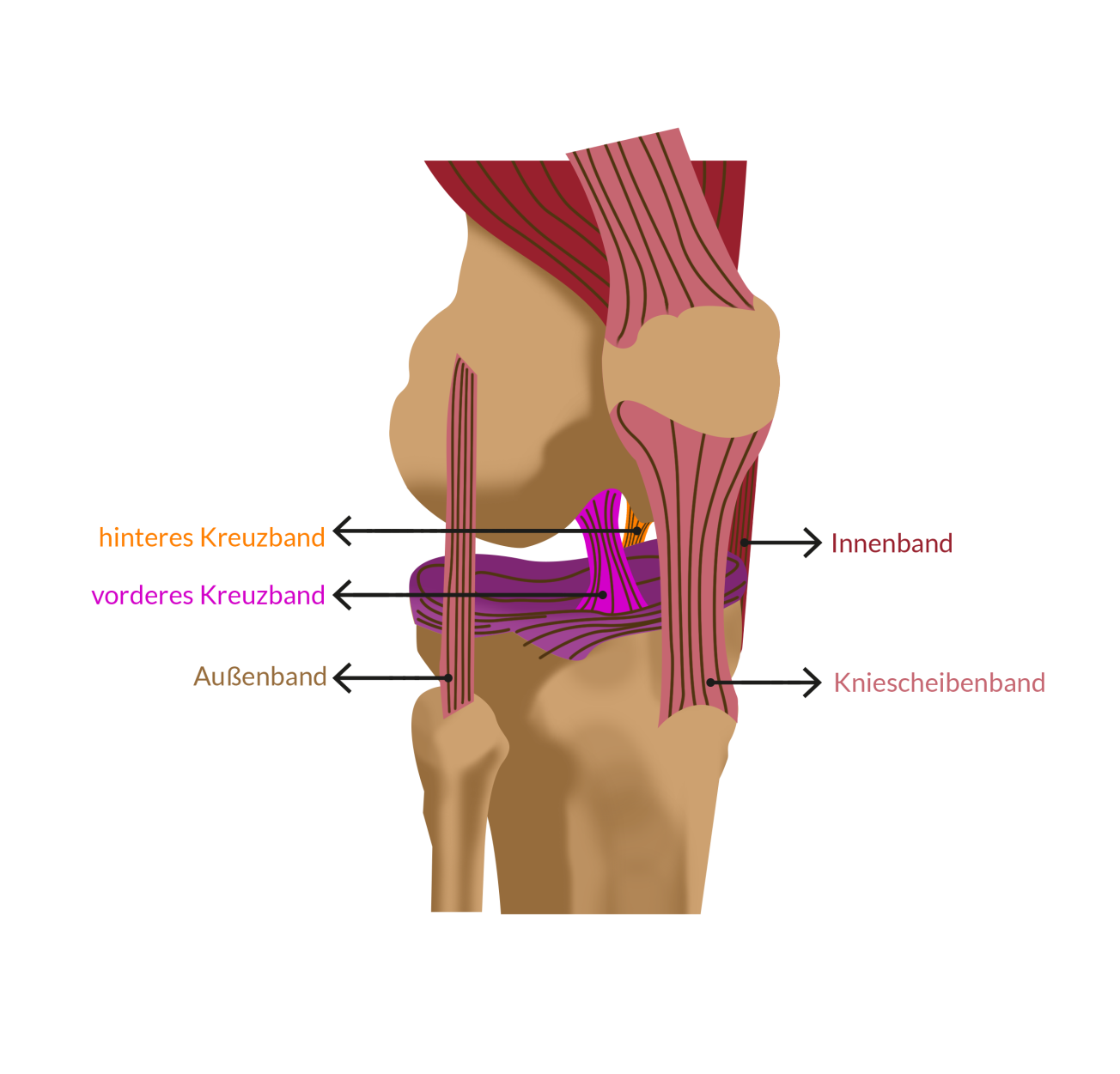 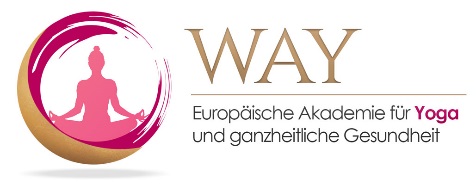 Die muskuläre/fasziale Ebene (MF)
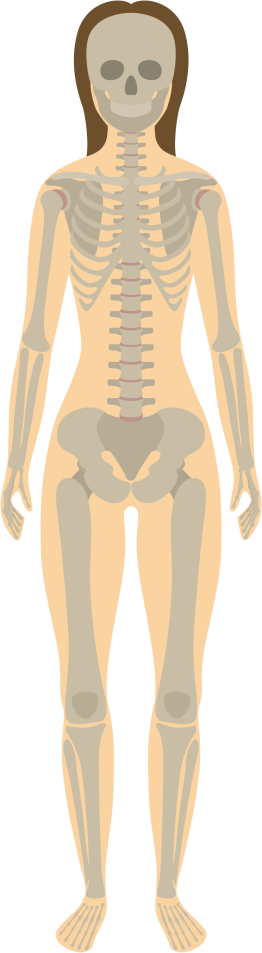 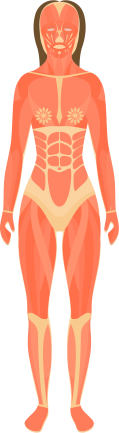 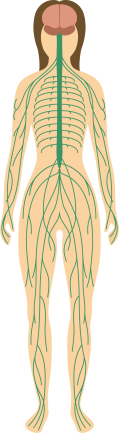 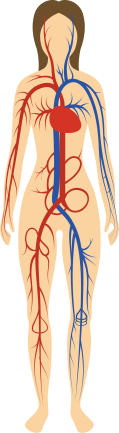 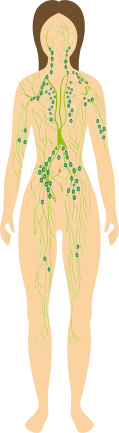 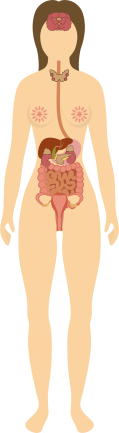 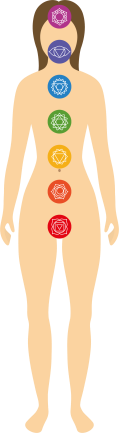 Besteht aus: 
Muskeln
Sehnen
Faszien
Muskelsystem
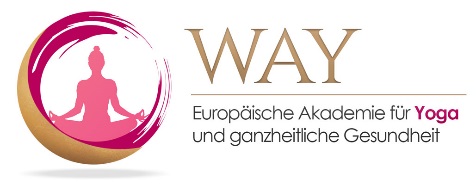 Muskeln und Sehnen
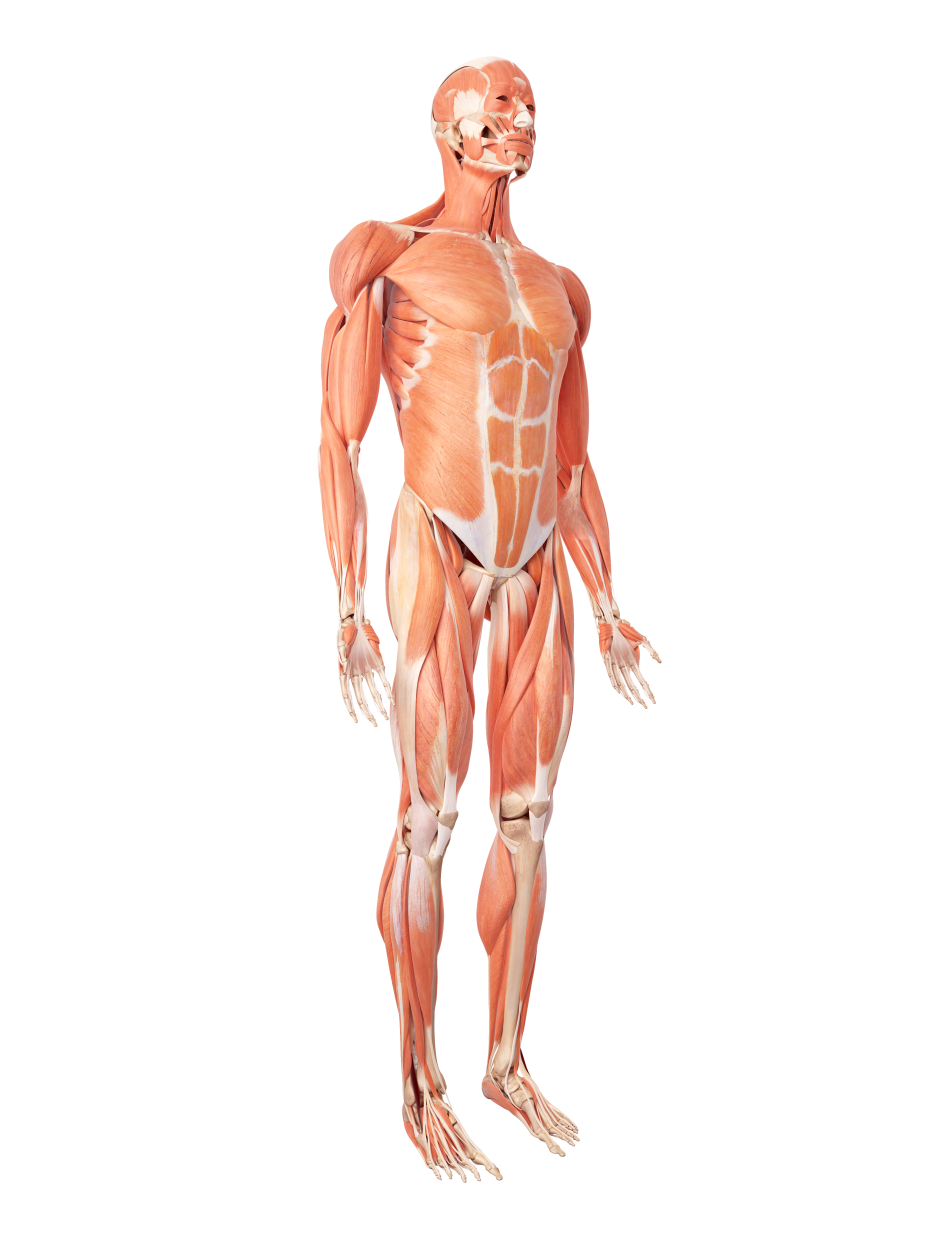 Muskeln:
Kontraktiles Gewebe
Kontraktion erzeugt durch 2 Proteine (Aktin + Myosin, Details in M2)
Muskeln erzeugen Kraft  Kraft wird über Sehnen auf Knochen und Gelenke übertragen  Lageveränderung Bewegung


Sehnen:
Bindegewebige Strukturen
Verbinden Muskeln mit Knochen
Nur eingeschränkt dehnbar, nicht kontraktil
Übertragen vom Muskel erzeugte Kräfte auf das Gelenk  Bewegung
Senden Infos über Muskelspannung und Gelenkstellung ans Gehirn
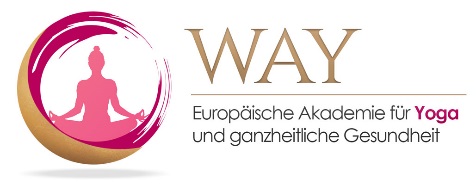 Muskelformen
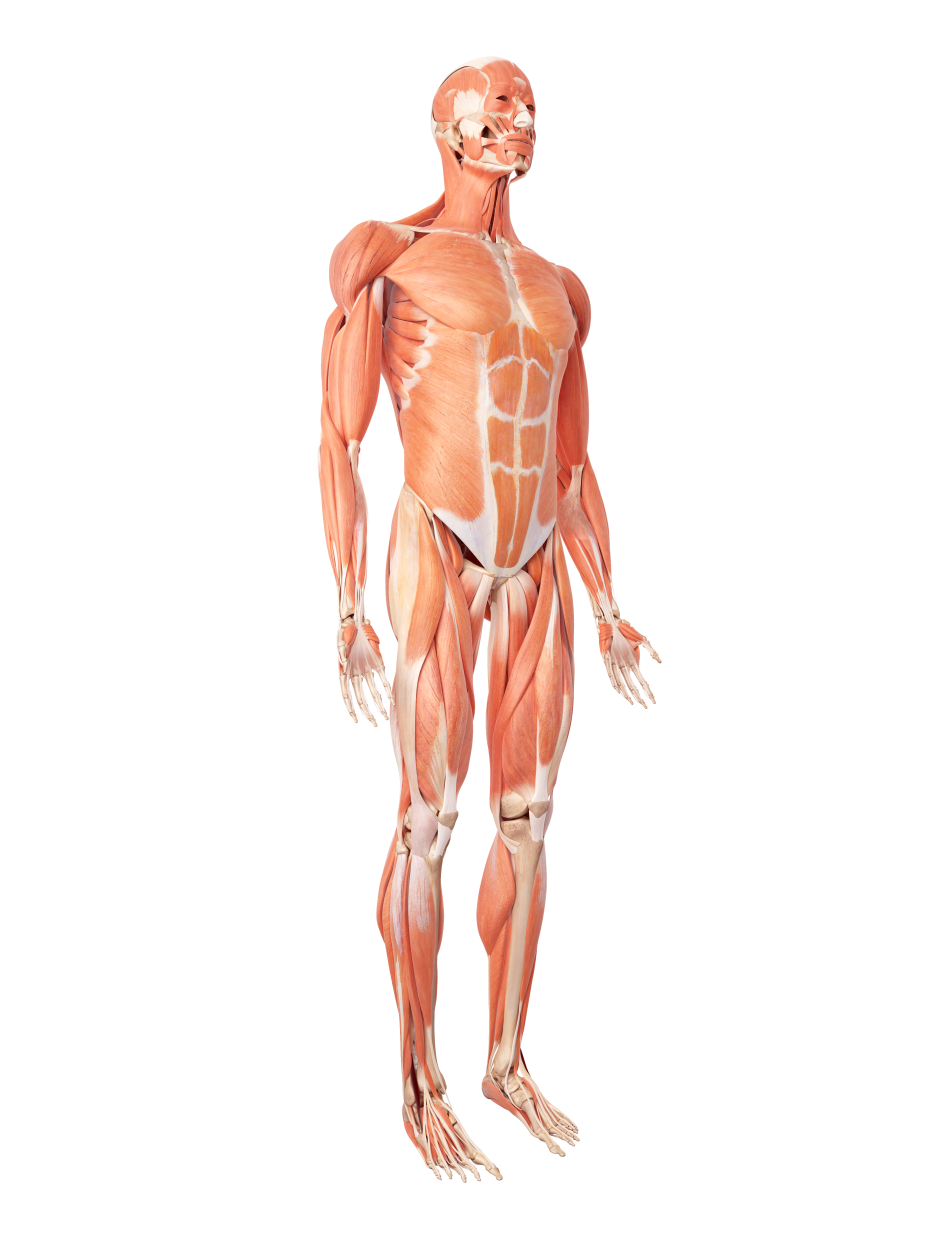 Große Vielfalt an Muskelformen  optimale Kraftübertragung

Ursprung und Ansatz = Stellen, wo Muskel über Sehne an Knochen/Faszie befestigt ist

Ursprung (Origio): rumpfnahe Anheftung eher am proximalen, unbeweglichen Ende des Knochens

Ansatz (Insertio): rumpfferne Anheften des Muskels am distalen, beweglichen Ende des Knochens

Muskelbauch: spindelförmig, flächig, sägeblattartig, riemenartig…

Muskeln können mehrere Ursprünge haben (zwei-, drei-, vier-, mehrköpfig) und auch mehrere Ansätze 

Monoartikuläre Muskeln: überspannen und bewegen EIN Gelenk

Polyartikuläre Muskeln: überspannen und bewegen MEHRERE Gelenke
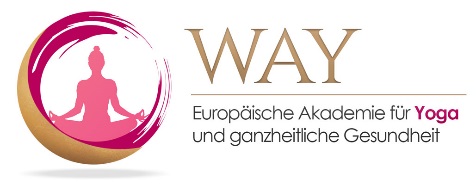 Zusammenspiel der Muskeln
Muskeln arbeiten nicht isoliert  komplexes Zusammenspiel verschiedener Muskeln nötig, um Bewegung zu erzeugen: 

Agonist (Spieler)  Der Muskel, der kontrahiert, um das Gelenk zu bewegen

Antagonist (Gegenspieler)  Der Muskel, der sich bei Agonisten-Anspannung entspannen muss

Synergist (Mitspieler)  Unterstützt Agonisten und trägt zur Bewegungsfeinabstimmung bei

Reziproke Hemmung: Dehnung eines Antagonisten durch die Kontraktion des Agonisten
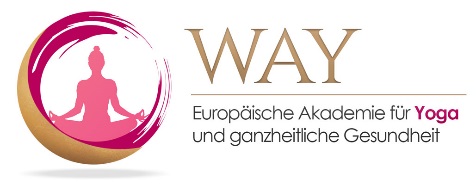 YOGA, Muskeln und Sehnen
Positive Auswirkungen einer regelmäßigen Yogapraxis: 
Kräftigung und Dehnung der Muskeln  positive Auswirkungen auf Körperhaltung und Körperbewusstsein
Muskelstoffwechsel und Körperstoffwechsel werden angekurbelt
Wissen um Zusammenspiel der Muskeln einsetzen, um Praxis effektiver zu machen 
	  Einsatz der reziproken Hemmung
	  Funktion der Muskelspindeln (Details in M2)
	  Funktion von Golgi-Sehnenorgan und unterstütztem Dehnen (Details in M2)
	  Tonische und phasische Muskeln (Details in M2)

ABER: Yoga kann Muskeln/Sehnen auch belasten!
Zu starke Dehnungen: 
	  Abriss von Sehnen
	  Muskelfaserrissen
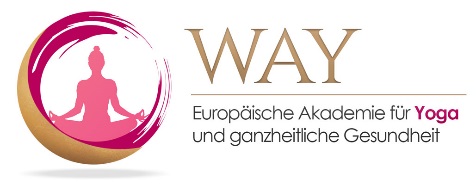 Faszien
Was sind Faszien? 
Feine und zähe bindegewebige Häute  umhüllen Muskeln/einzelne Fasern, kleiden Gefäße aus, halten Organe an ihre Platz uvm. 
Räumlich trennende und zugleich formgebende Funktion
„Sinnesorgan“ viele Rezeptoren 
Gesundes Gewebe: gitterartige Matrix-Struktur der Fasern
Nicht-Benutzen/einseitige Nutzung: Fasern verkleben/verfilzen durch gerinnende Lymphe 
Verklebte Faszien können Schmerzen und Beschwerden auslösen (mehr in M2)
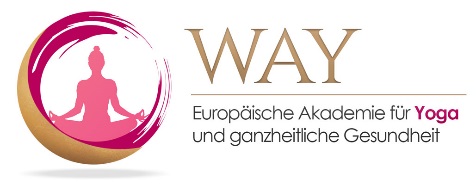 YOGA und Faszien
Positive Auswirkungen einer regelmäßigen Yogapraxis: 
Dehnungen lösen Verklebungen aus Gewebe  positive Auswirkungen auf sämtliche Ebenen, z.B.:
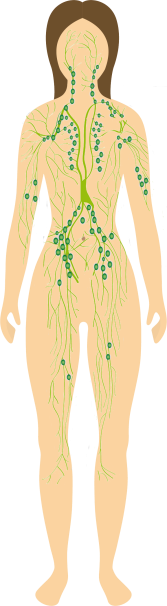 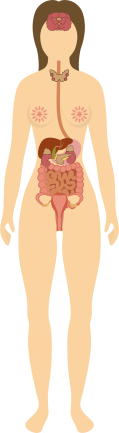 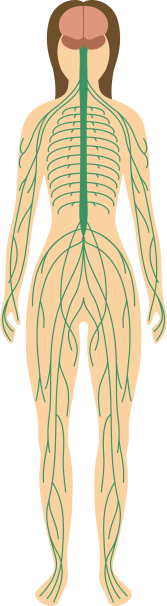  Lymphatische/immunologische Ebene: Gewebsflüssigkeit kann ungehindert fließen
 Endokrinologische/innere-Organ-Ebene: 
bessere Funktion der Organe
 Neuronale/psychologische Ebene: 
Ausgeglichenheit und Wohlbefinden
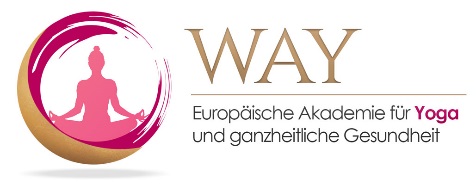 Wichtige Muskeln im Yoga
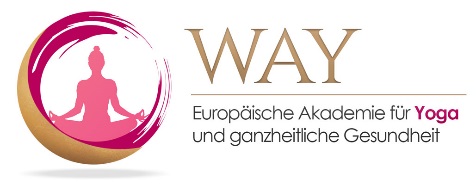 Iliopsoas (Lenden-Darmbein-Muskel)
Besteht aus 2-3 Muskeln (Psoas major, Iliacus, Psoas minor)
Innere Hüftmuskulatur
Ursprung: Brustwirbelsäule, Lendenwirbelsäule und Darmbeinschaufel
Ansatz: kleiner Rollhügel, Innenseite des Oberschenkelknochens
Verbindet die Wirbelsäule mit den Beinen
Funktion
Stärkster Hüftbeuger
Überträgt Gewicht von Oberkörper über Beine an Boden
 Stabilisiert Gelenke
Verspannungen u.a. durch häufiges Sitzen
Psoas major = „Muskel der Seele“
	Verbindung zu Atmung, Nervensystem, Verdauung, Emotionen
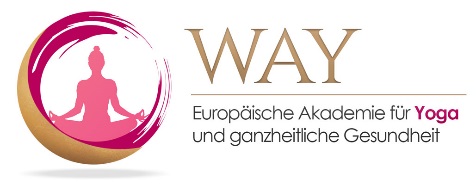 Gluteus maximus (großer Gesäßmuskel)
Rückseite des Beckens/hintere-äußere Hüftmuskulatur
Ursprung: Rückseite von Darmbein, Kreuzbein, Steißbein 
2 Ansätze: Außenseite Oberschenkelknochen + IT-Band
Viele Funktionen
Hüftstreckung (stärkster Hüftstrecker)
 Außenrotation Oberschenkel
Adduktion + Abduktion
Stabilisation von Becken, Oberschenkel, Knie


Wird durch häufiges Sitzen stark gedehnt und geschwächt
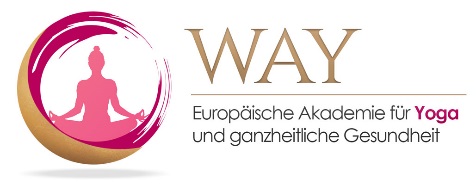 Quadriceps femoris (vierköpf. Schenkelstrecker)
Besteht aus vier großen Muskeln: Rectus femoris + 3 Vasti
4 unterschiedliche Ursprünge aber 1 gemeinsamer Ansatz
Ursprung: Becken und Oberschenkelknochen
Ansatz: Schienbein
 Verbinden Becken und Oberschenkel mit Schienbein
Funktion 
Kniestreckung (alle 4 Teile)
Hüftbeugung (nur Rectus femoris)
Quadriceps-Kontraktion nutzen, um Hamstrings zu dehnen
	(reziproke Hemmung)
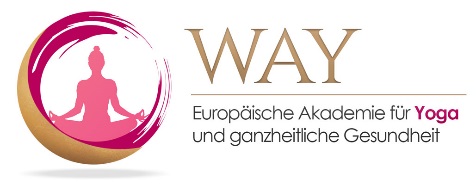 Ischiocrurale Muskulatur (Hamstrings)
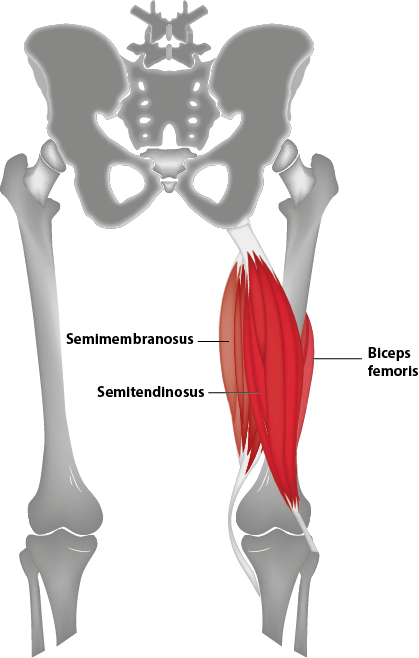 Rückseite der Oberschenkel
3 Muskeln: Biceps femoris, Semitendinosus, Semimembranosus
1 gemeinsamer Ursprung (außer kurzer Biceps-Kopf) aber 3 unterschiedliche Ansätze
Ursprung: Sitzbeinhöcker (und Oberschenkelknochen)
Ansatz: Unterschenkel unterhalb des Knies (Wade + Schienbein)
Funktion
 Beugt das Knie (alle) 
 Streckt die Hüfte (alle außer kurzer Biceps-Kopf)
Verspannungen können starken Zug auf das Becken ausüben, die Aufrichtung des Beckens beeinflussen und Rückenschmerzen verursachen
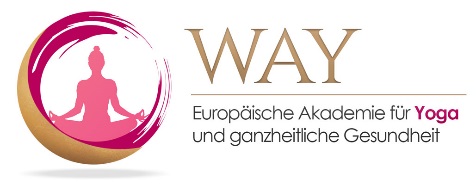 Piriformis (birnenförmiger Muskel)
Tiefe äußere Hüftmuskulatur
Verbindet Innenseite des Kreuzbeins (Ursprung) mit der Spitze des Oberschenkelknochens (Ansatz)
Funktion
 Außenrotation des Oberschenkels
 Unterstützt die Abduktion
 Kippt Becken bei fixiertem Oberschenkel nach hinten
Läuft über den Ischiasnerv  „Piriformissyndrom“ durch Druck auf Nerv wenn Muskel verhärtet, verspannt oder entzündet ist
Wird oft mit einem Bandscheibenvorfall verwechselt
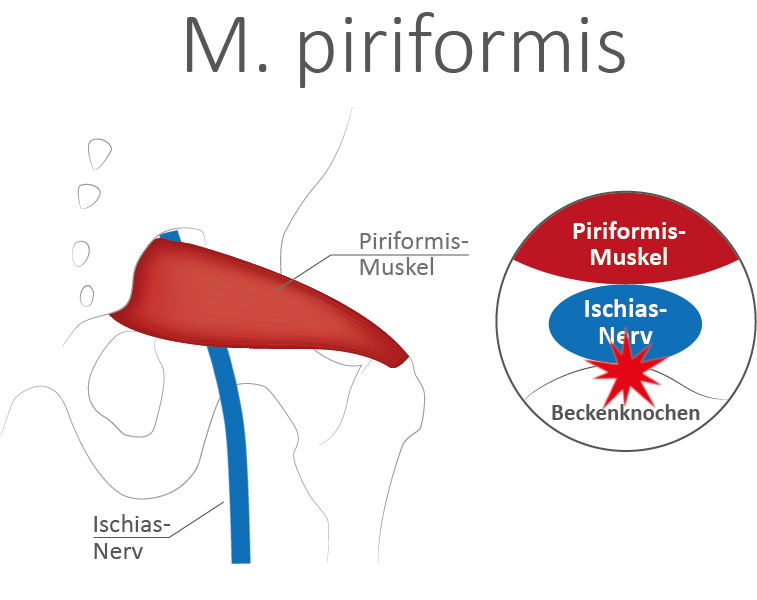 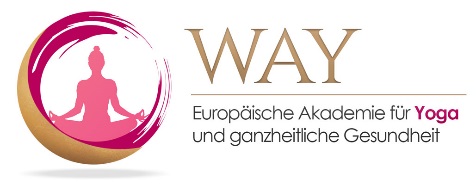 Rückenmuskeln
4 Schichten der Rückenmuskulatur (Ray Long)
 Oberflächliche Rückenmuskeln = sekundäre Rückenmuskulatur
 Tiefe Rückenmuskulatur = autochthone Rückenmuskulatur 

Funktion: Stabilisierung, Schutz und gewährleistet Beweglichkeit
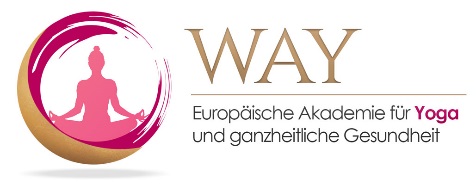 Schichten der Rückenmuskulatur
Erste Schicht (sekundär, oberflächlichste Schicht)
Latissimus dorsi, Trapezius

Zweite Schicht (sekundär, mittlere Schicht)
 Rhomboidei, Levator scapulae, Serratus posterior superior + inferior

Dritte Schicht (autochthon, oberflächlich-lateraler Trakt)
 Iliocostalis, Longissimus (Erector spinae)

Vierte Schicht (autochthon, tiefer medialer Trakt )
 Spinalis (Erector spinae)
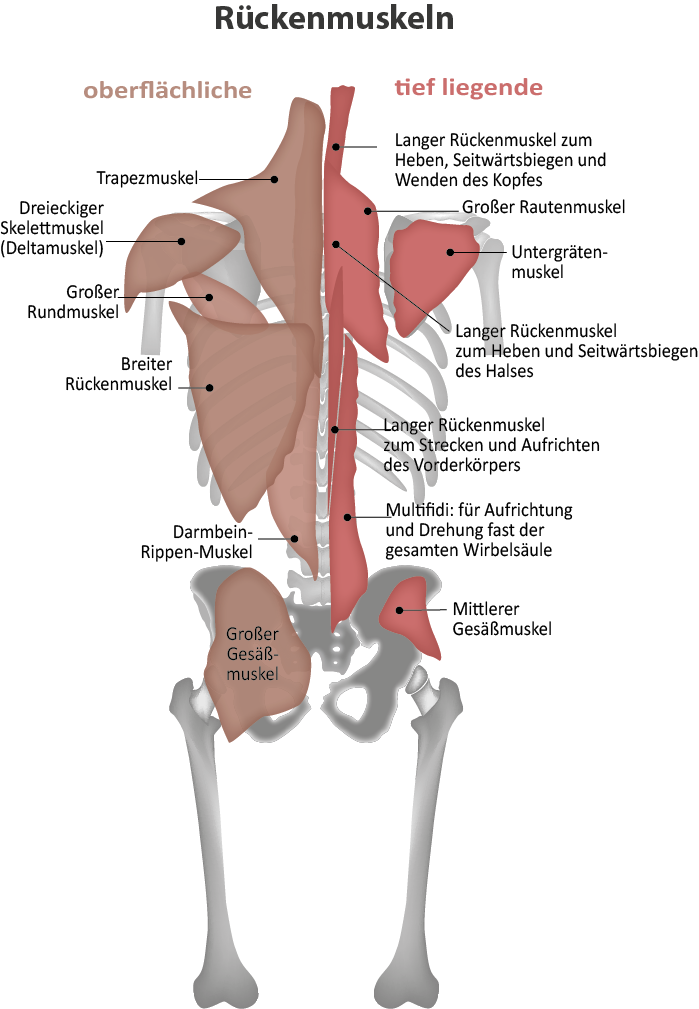 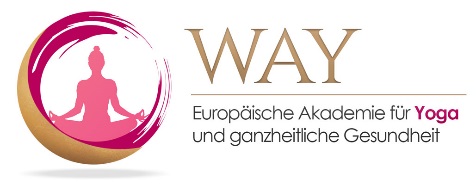 Oberflächliche Rückenmuskulatur
Erste Schicht (sekundär, oberflächlichste Schicht)
 Latissimus dorsi: 
Verbindet  Ursprung an Beckenkamm, Wirbelsäule, Brustkorb und Schulterblatt mit  Ansatz am Oberarm
 Wirkt auf    Arme (Adduktion, Retroversion, Innenrotation), 
	Rumpf (zieht den Oberkörper an die Arme)
	Atmung (expirator. Hilfsmuskel, „Hustenmuskel“)

 Trapezius (Trapez-/Kapuzenmuskel): 
 Zieht vom Ursprung an HWS + BWS je zu Ansatz an Schlüsselbein + Schulterblatt
 3 Teile: absteigende, querverlaufende, aufsteigende Fasern
 Funktion
 Fixiert Schulterblatt am Rumpf (alle Teile)
 Hebt Schulterblatt und rotiert es nach außen (absteigend)
 Retraktion (quer)
 Senkt Schulterblatt und rotiert es nach außen (aufsteigend)
 Anfällig für Verspannungen
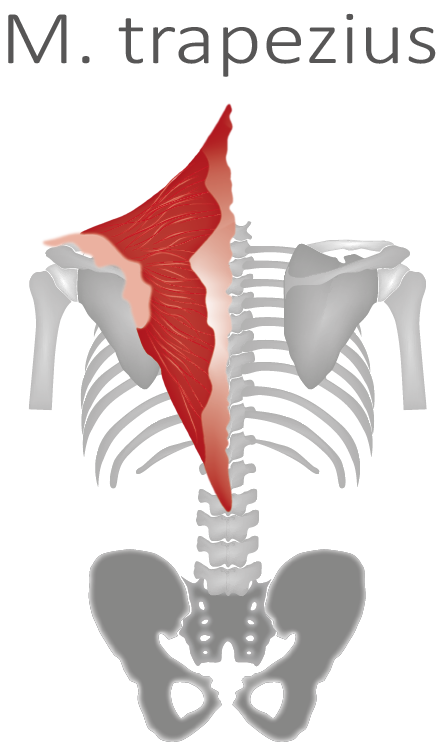 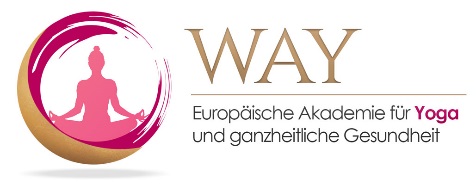 Oberflächliche Rückenmuskulatur
Zweite Schicht (sekundär, mittlere Schicht)
 Rhomboidei (Rautenmuskeln): 
Besteht aus 2 Muskeln (Rhomboideus major und minor)
 Verbindet Teile von HWS und BWS (Ursprung) mit dem 
    Innenrand des Schulterblatts (Ansatz)
 Verläuft leicht schräg abwärts
 Funktion
 Retraktion der Schulterblätter (Kobra)
 Weitung des Brustkorbs

Levator scapulae (Schulterblattheber)

Serratus posterior superior + inferior (hinterer oberer + unterer Sägemuskel)
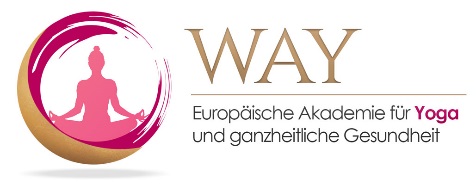 Tiefe Rückenmuskulatur/Erector spinae
Dritte Schicht (autochthon, oberflächlich-lateraler Trakt)
 Iliocostalis, Longissimus (Erector spinae)
Vierte Schicht (autochthon, tiefer medialer Trakt)
 Spinalis (Erector spinae)

 Erector spinae: 
 Komplex aus mehreren Muskeln
 Iliocostalis: Verbindet Kreuzbein und Rippen mit Rippen
 Longissimus: Verbindet Querfortsätze benachbarter Wirbel
 Spinalis: Verbindet die Dornfortsätze benachbarter Wirbel
 Funktionen
	 Stabilisieren und bewegen Wirbelsäule
	 Streckung der Wirbelsäule
	 Rotation und Seitneigung
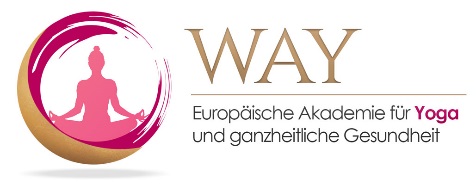 Bauchmuskulatur
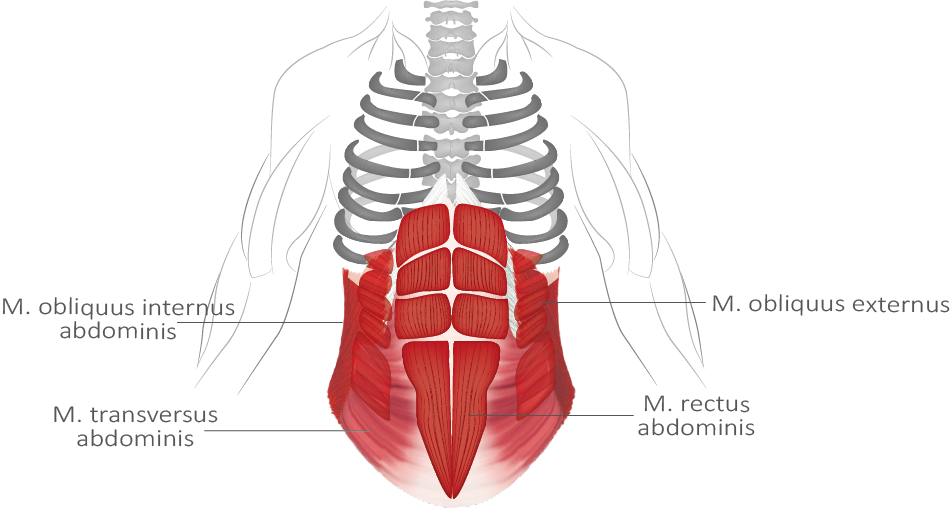 4 Schichten der Bauchmuskulatur
 Rectus abdominis (gerader Bauchmuskel)
 Obliquus externus abdominis (Externus; äußerer schräger)
 Obliquus internus abdominis (Internus; innerer schräger)
 Transversus abdominis (querverlaufender)

 Antagonisten zur Rückenmuskulatur
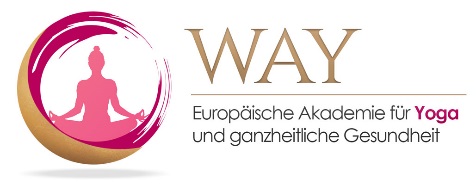 Rectus abdominis
Rectus:  
 Gerade Bauchwandmuskulatur
 2 parallel verlaufende Muskelstränge mit horizontalen Zwischensehnen
 Verbindet Becken mit Brustbein
 Ursprung: Beckensymphyse und Schambeinkamm
 Ansatz: Schwertfortsatz und Knorpel der 5.-7. Rippe
 Funktionen: 
Rumpf beugen
 Bauchpresse (Entgiftung und Ausscheidung,
Stütze und Schutz für LWS, Ausatmung)
  Rectus Diastase nach Schwangerschaft
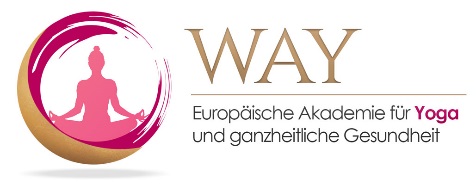 Obliquus externus abdominis
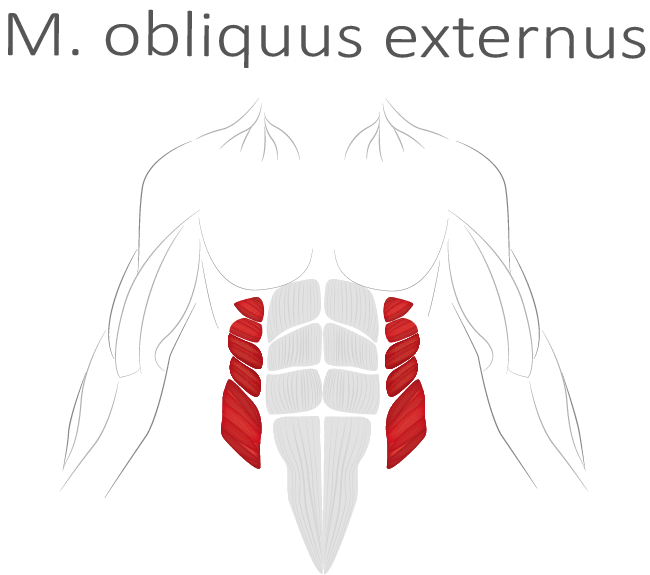 Externus: 
 Oberste Schicht der seitl. Bauchwandmuskulatur
 Verläuft schräg abwärts von der Vorderseite 5.-12. Rippe (Ursprung) zu 
   Linea alba, Leistenband, Beckenkamm (Ansatz)
 Verlauf: „Hands in PockEts“ („Hände in Hosentasche“)
 Funktionen: 
 Beidseitige Aktivierung: Rumpf beugen + Bauchpresse
 Einseitige Aktivierung: Seitneigung zur gleich Seite
 Einseitige Aktivierung: Rotation zur Gegenseite
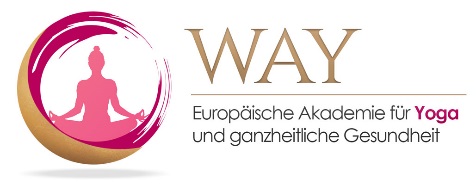 Obliquus internus abdominis
Internus: 
 Mittlere Schicht der seitl. Bauchwandmuskulatur
 Verläuft von Beckenkamm, thorakolumb. Faszien, Leistenband (Ursprung)  
   diagonal schräg aufwärts zu  Linea alba und  untere Rippen (Ansatz)
 Verlauf: „Hands on clavIcles“ („Hände auf Schlüsselbeine“)
Funktionen: 
 Beidseitige Aktivierung: Rumpf beugen + Bauchpresse 
 Einseitige Aktivierung: Seitneigung zur gleich Seite
 Einseitige Aktivierung: Rotation zur gleichen Seite
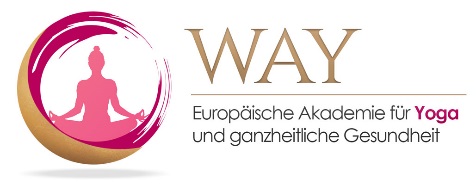 Transversus abdominis
Transversus: 
Tiefste Schicht der seitl. Bauchwandmuskulatur
 Nahezu horizontaler Faserverlauf 
 Wie ein Korsett um den Rumpf: 
 Ursprung: Darmbeinkamm, thorakolumb. Faszie, untere Rippenknorpel
 Ansatz: Schambein und Linea Alba
 Funktionen: 
 Bauchpresse + Massage der Organe
 Uddiyana Bandha
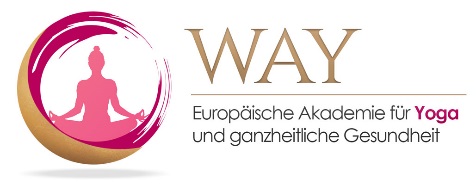 Rotatorenmanschette
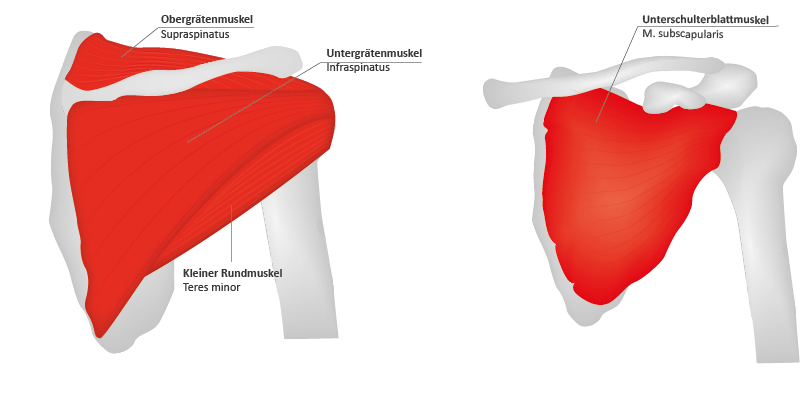 Besteht aus 4 Muskeln
Stabilisation des Schultergelenks
Sehr beweglich aber auch instabil
Oberarmkopf wird von Muskeln in flacher Gelenkpfanne gehalten

Ursprünge: 
	4 unterschiedliche Punkte rund um Schulterblatt
Ansätze: 
	rund um kleinen und großen Oberarmhöcker und Gelenkkapsel des Schultergelenks
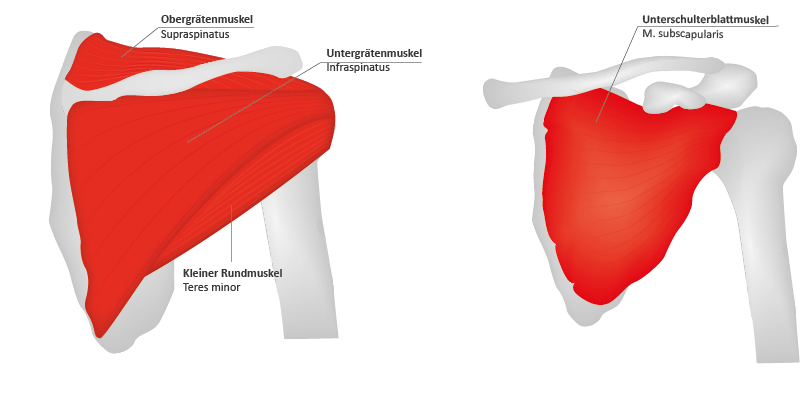 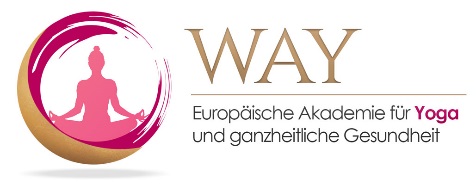 Rotatorenmanschette
Infraspinatus (Untergrätenmuskel): 
  Entspringt unterhalb der Schulterblattgräte
  Außenrotation
 Supraspinatus (Obergrätenmuskel): 
 Entspringt oberhalb der Schulterblattgräte
 Leitet Abduktion ein
 Anfällig für Impingementsyndrom
 Subscapularis (Unterschulterblattmuskel):
 Entspringt an Innenseite des Schulterblatts
 Innenrotation
 Teres minor (kleiner runder Muskel): 
 Entspringt am seitl. Rand des Schulterblatts
 Außenrotation
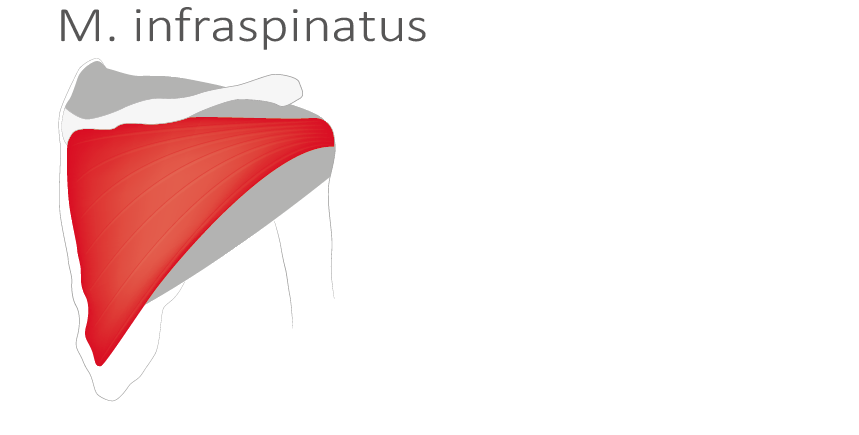 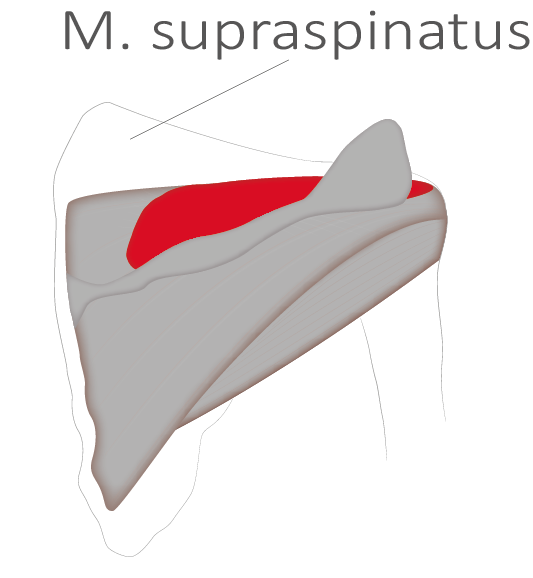 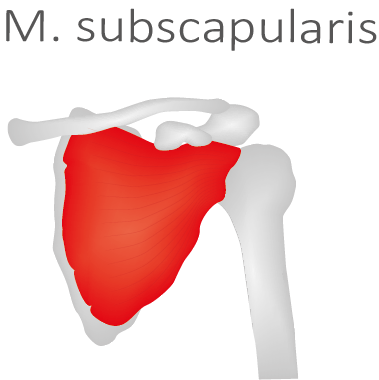 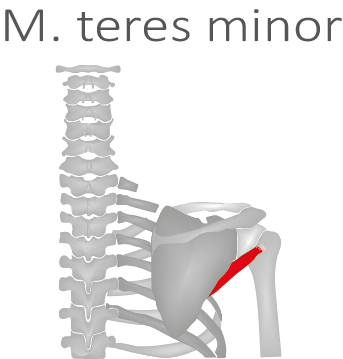 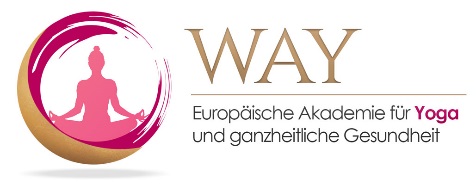 Exkurs: Impingementsyndrom
Einklemmung der Supraspinatussehne unter Acromion
Ursachen: durch Yoga, Sport, Alltagsbelastungen (schwere Tasche)




Prävention und Linderung durch Yoga: 
Aktivierung des Infraspinatus oder des langen Triceps-Kopfes
 Oberarm wird nach außen bzw. innen rotiert
Großer Oberarmhöcker wird vom Acromion weggezogen
 Es entsteht Raum für die Sehne
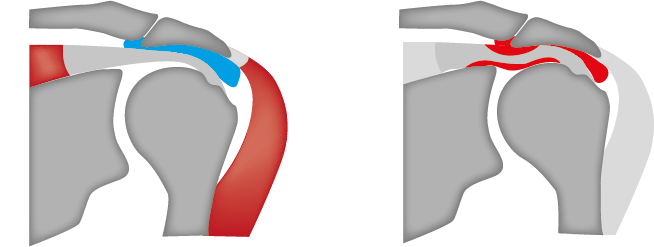